Unilac – 17(18).9.2019
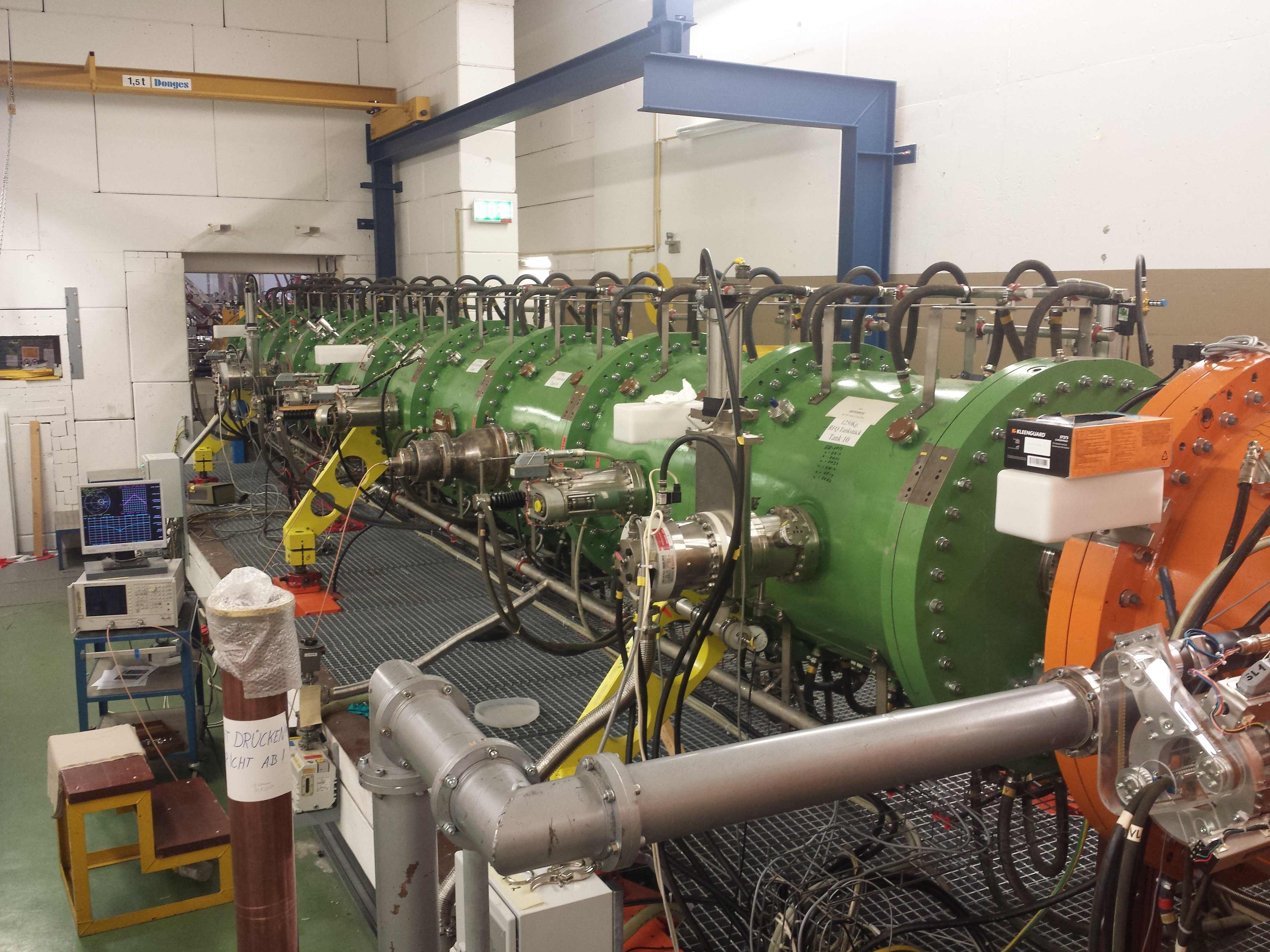 RFQ: 																Vacuum pumping (2.xx E-7 mbar),									RFQ input loop re-checked, okay.		
QQ:		 														Tests for operational limits done (12th Sep), 								magnet temperatures okay 										within limited operation.  												Wall closed.





  Alvarez A3 pre-vac leakage (water), drying, 							IH2 pump valve to be exchanged/repaired
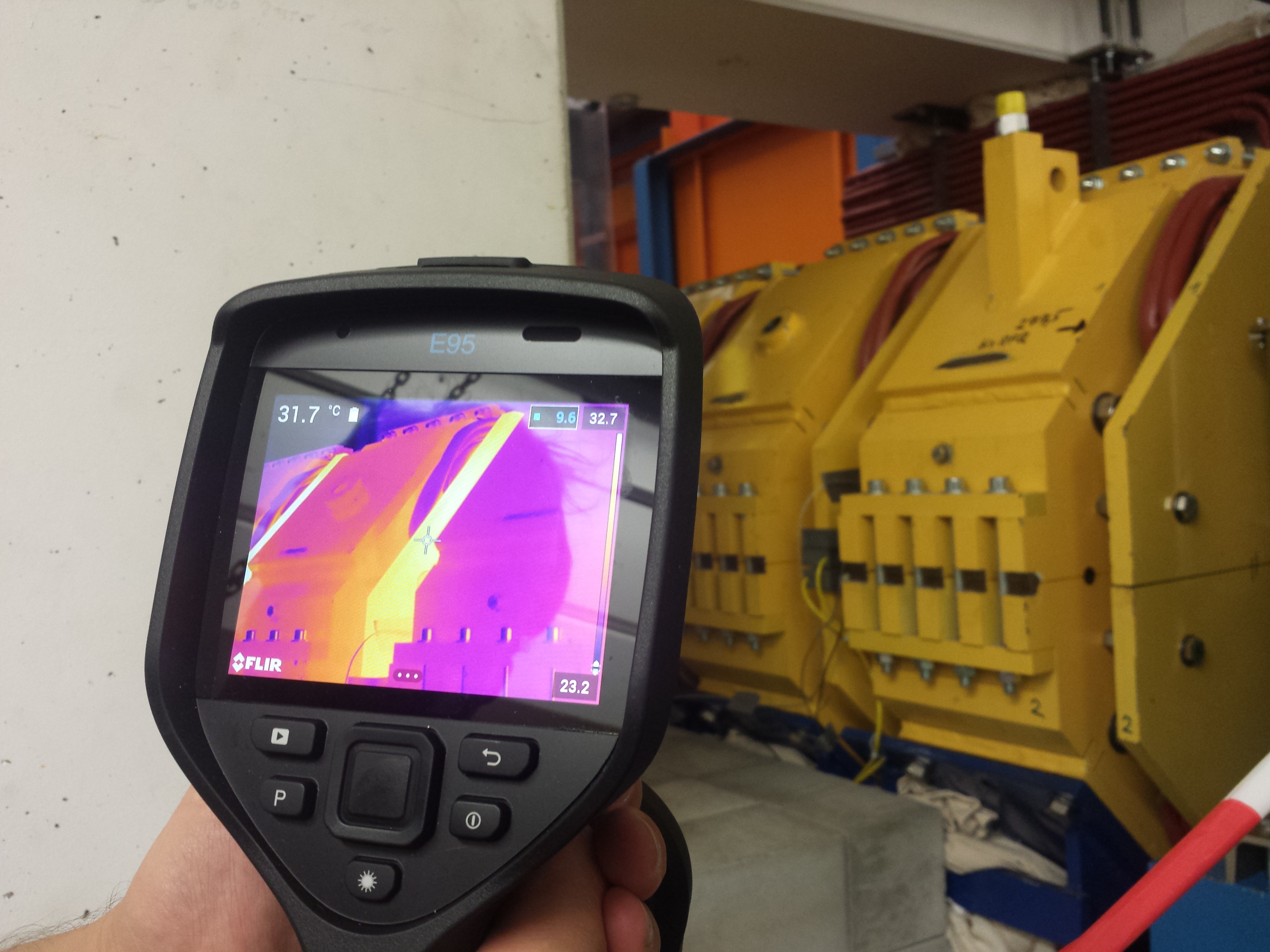 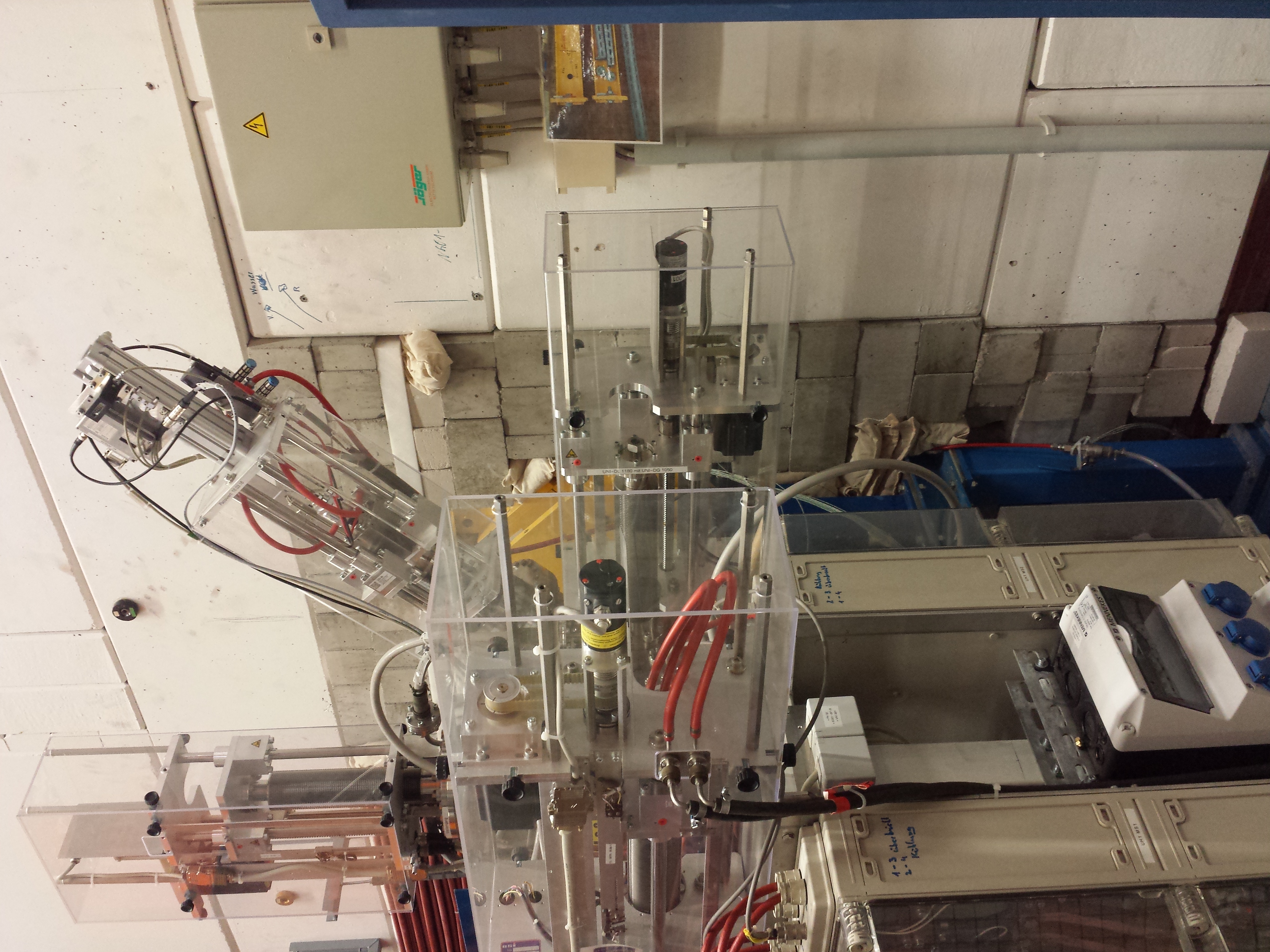 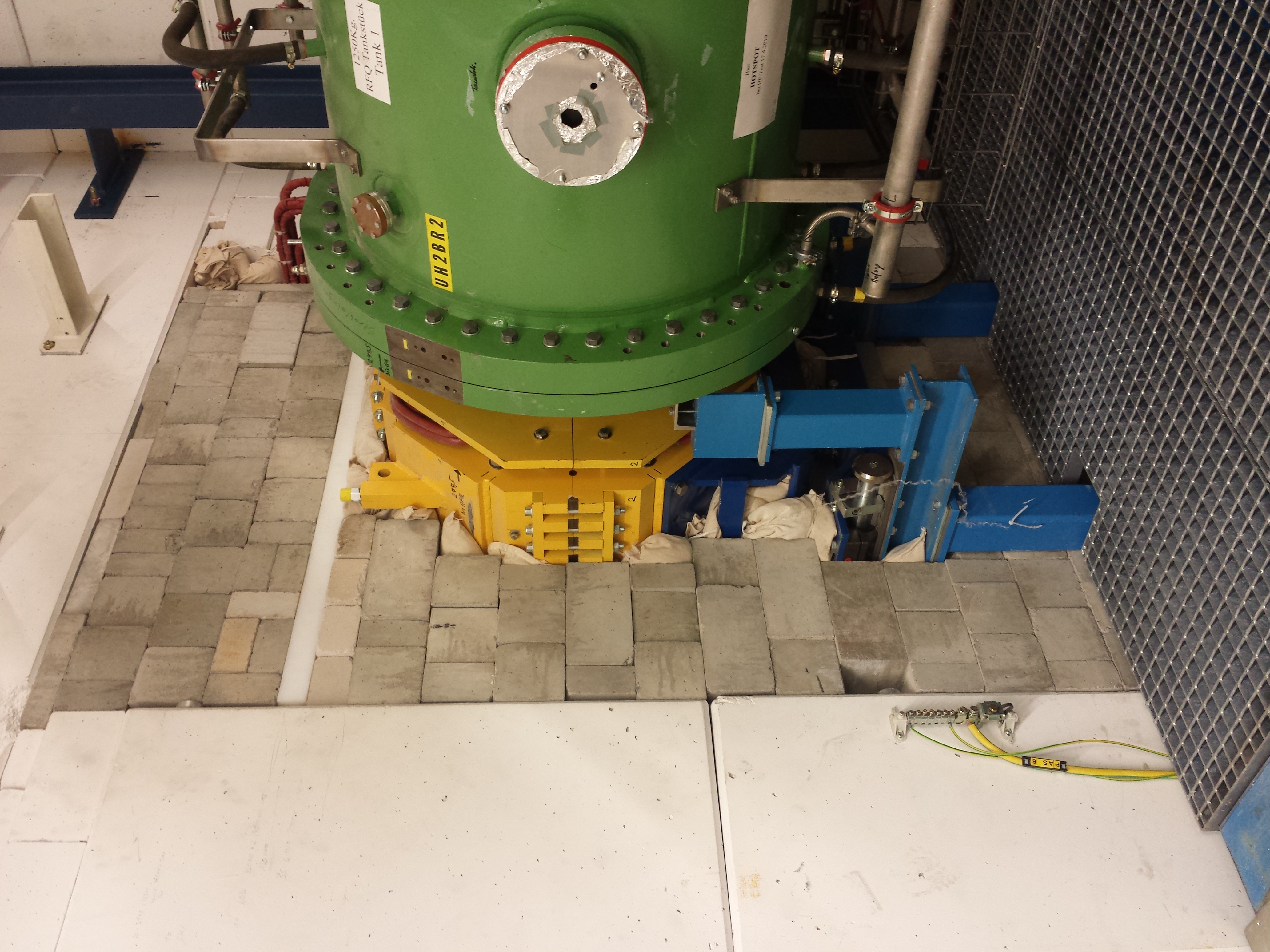 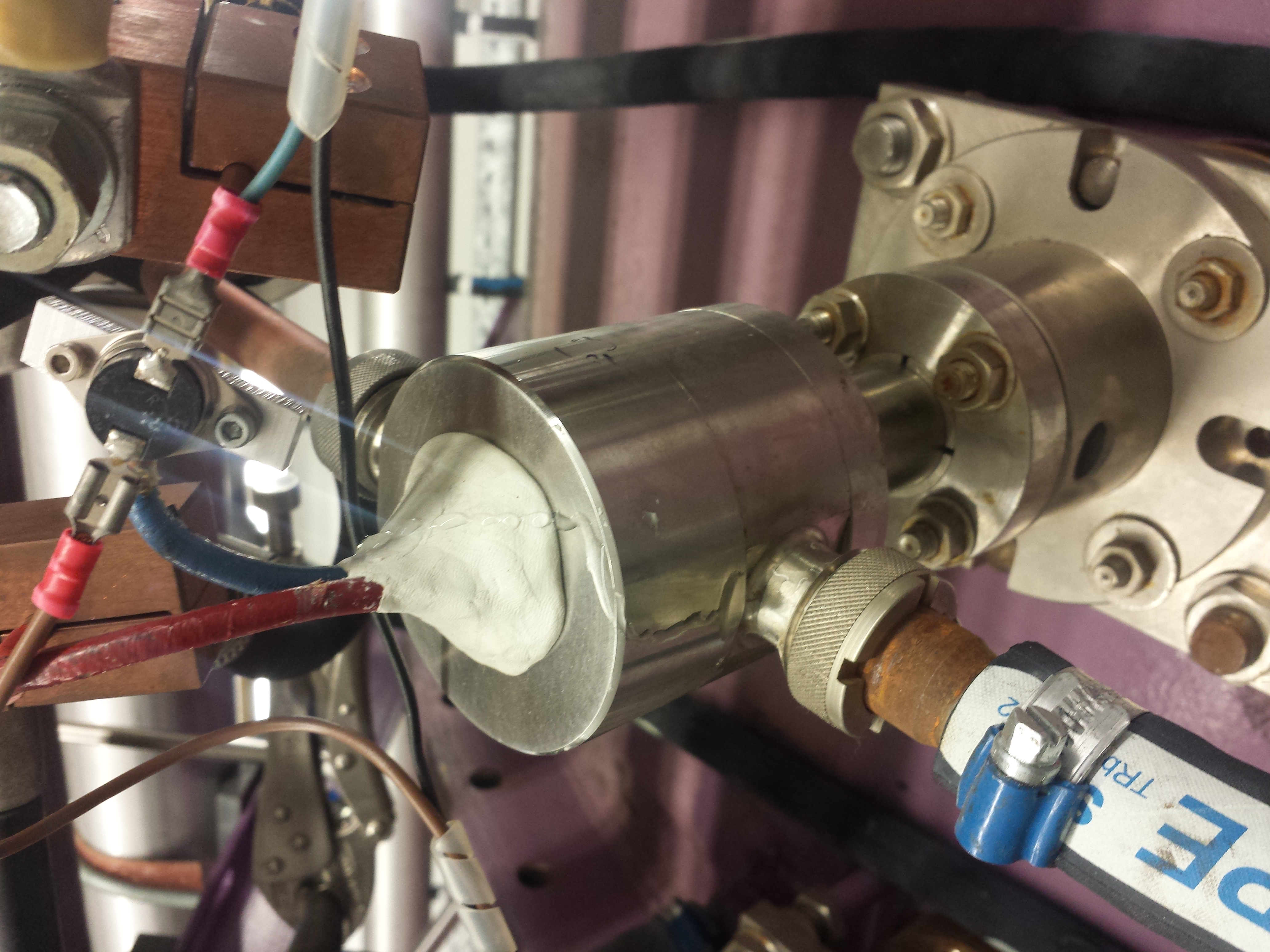 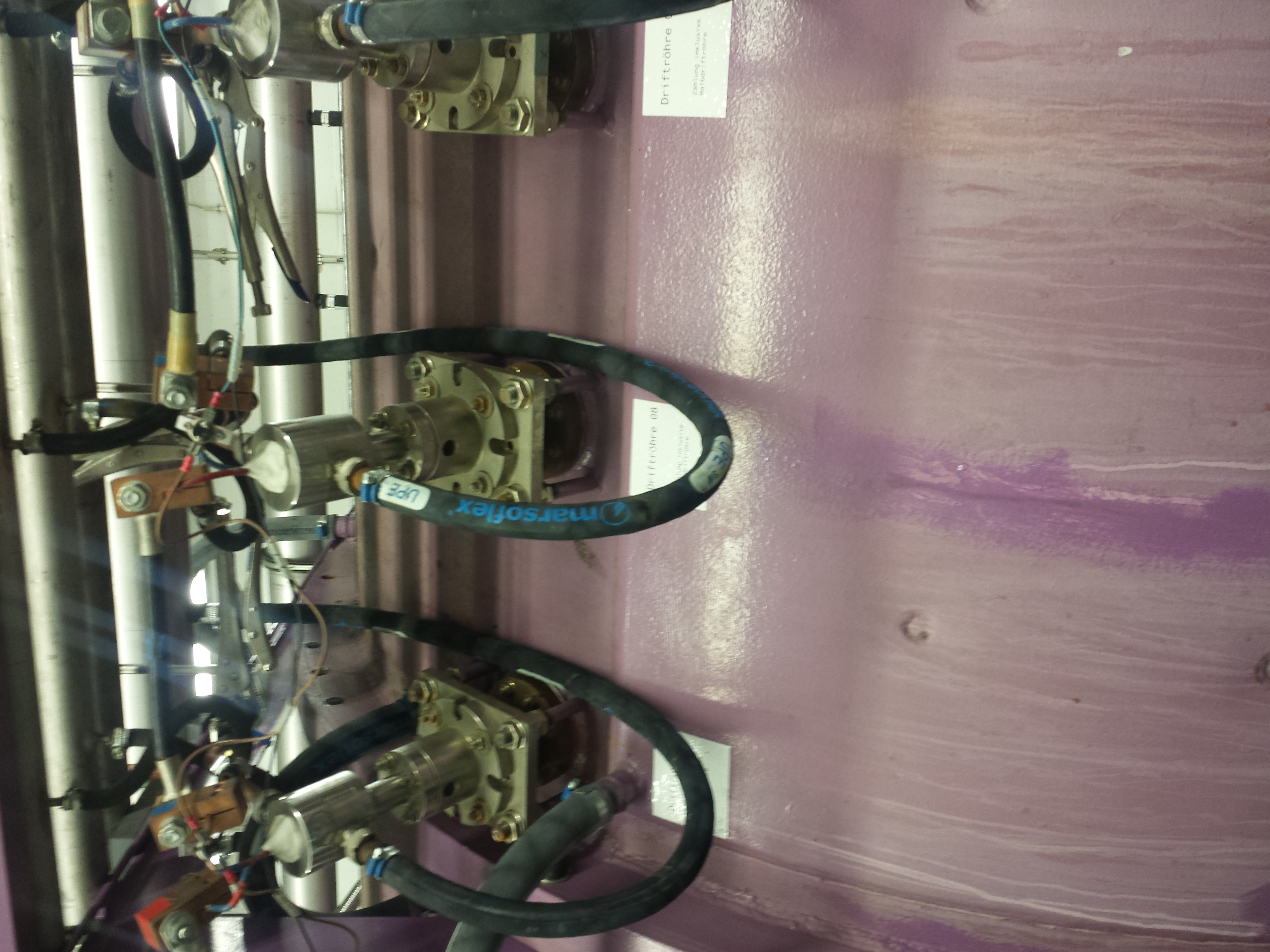 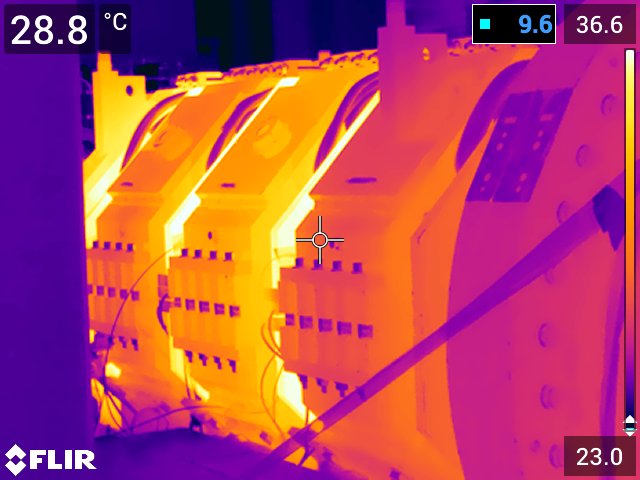